Topsoil Management
Topsoil is the upper 200-300mm of the soil profile
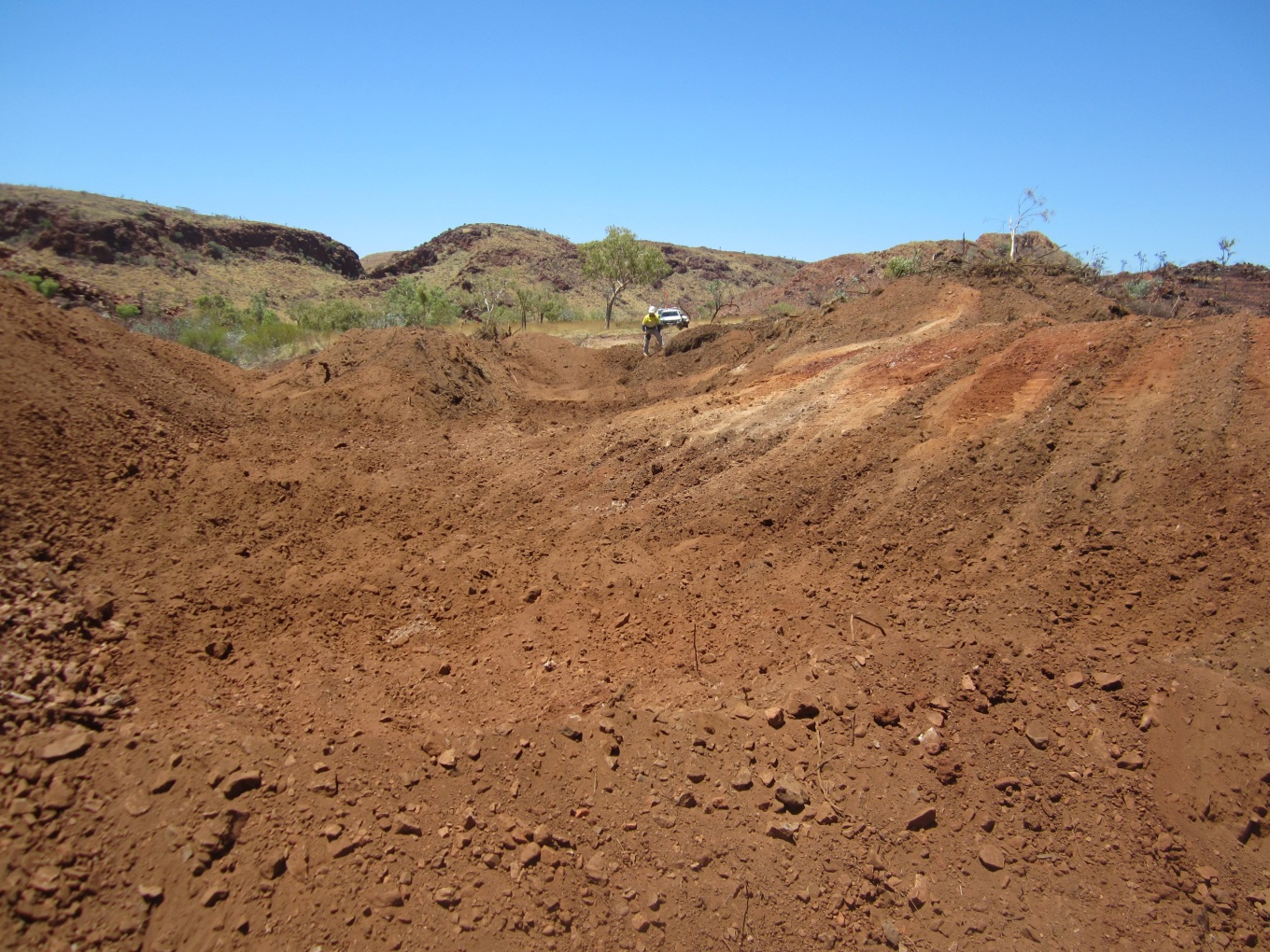 Why conserve topsoil?
It has high nutrient content 
It has high water holding capacity
It contains viable seed, vegetative matter and fungi essential for plant growth
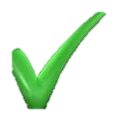 How do we manage topsoil? 
Collect during any clearing/ disturbance activities
Do not handle when wet
Do not use as windrows
Do not compact
Stockpile <2m
Track origin > stockpile > rehab
Good topsoil recovery
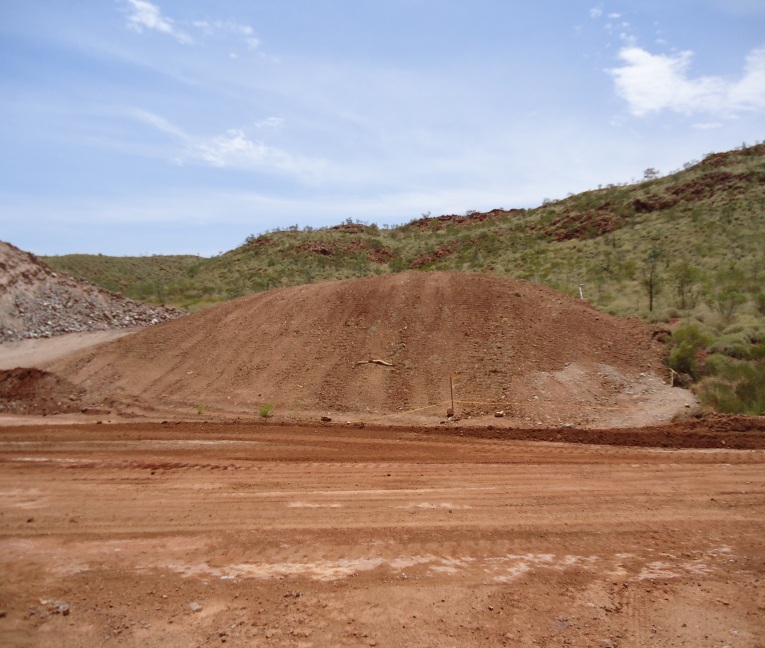 Failure to manage topsoil appropriately will result in an environmental incident/ occurrence
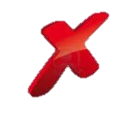 Heavily compacted topsoil